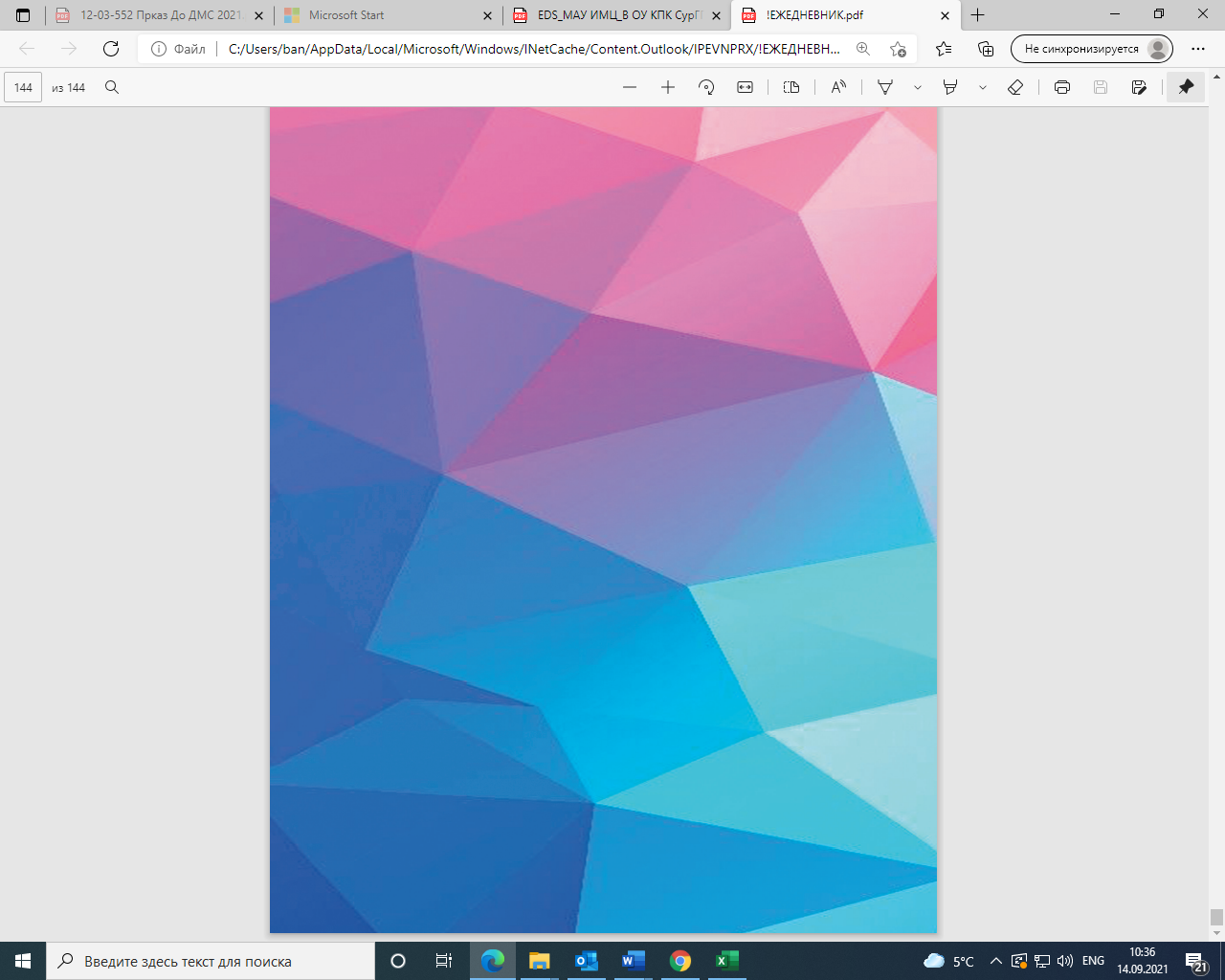 Система работы с молодыми специалистамив 2021/22 учебном году
Hard Skills
Наставни-
чество
Self Skills
Soft Skills
Hard skills - профессиональные навыки (предметные, методические)
Soft skills - междисциплинарные навыки (коммуникативные, управленческие, кооперация, командность)
Self skills – навыки построения себя (навыки эмоционального интеллекта: осознанность, креативность, воля, воображение, саморазвитие, понимание своих целей)
Партнеры: учреждения ВПО, СПО, специалисты ДО, участники кадрового резерва.
Кадровая школа для молодых специалистов
Киноклуб
Мастер-классы, семинары
Декада молодых специалистов
ГМО МС, предметные ГМО
Школа классного руководителя для молодых специалистов
Индивидуальный план сопровождения МС, наставник, ШМО
Школа тьюторов для молодых специалистов
Web-клуб молодых специалистов и наставников
«Интернет-наставник»
МО МОРОС
Конкурсы профессионального педагогического 
мастерства
Партнеры: МБОУ СЕНЛ, 
МБОУ лицей № 3 (координатор), 
МБОУ лицей им. г-м Хисматулина В.И., 
МАОУ ДО «ЭБЦ», 
МБОУ СОШ № 32 (координатор), 
МБОУ СОШ № 44
Сургутская городская организация Профсоюза
Партнеры: ОУ МСО
МБОУ СОШ № 44 (координатор)
ГМО специалистов по организационно-методической работе
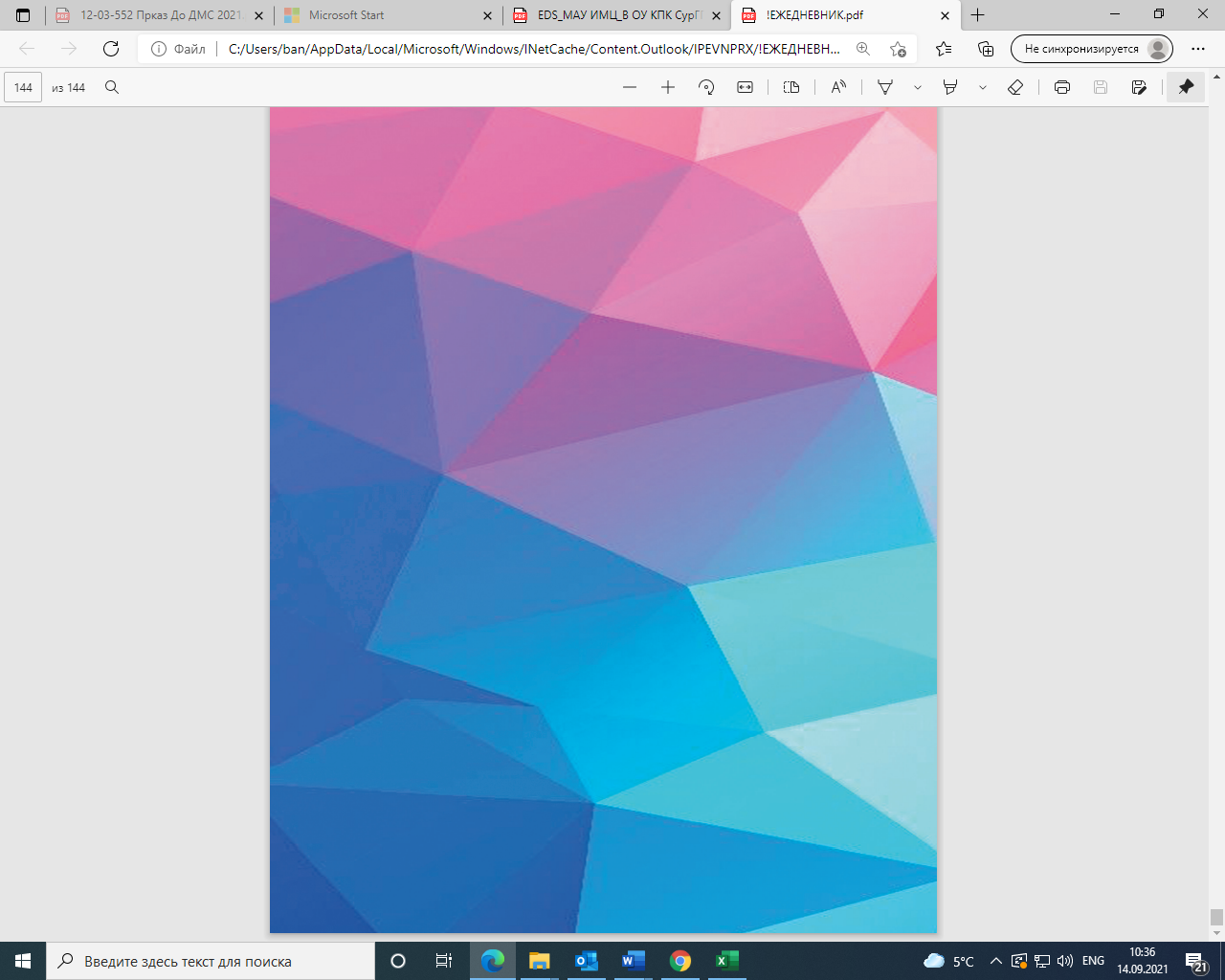 Муниципальное автономное учреждение «Информационно-методический центр»